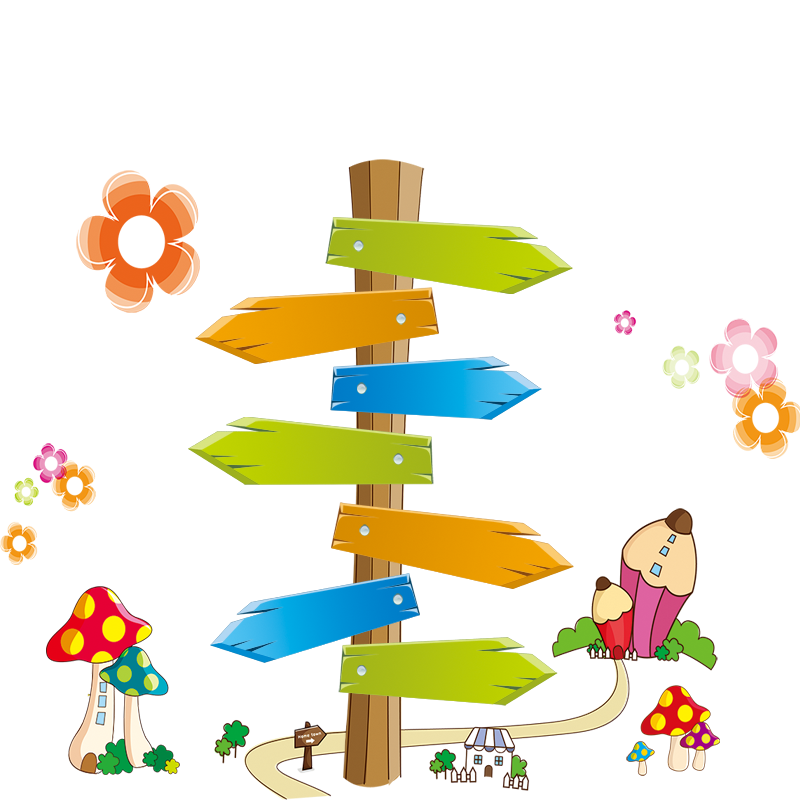 Chào mừng các em đến với tiết học Kĩ thuật
Kĩ thuật  – Lớp 4
Bài 5: Khâu đột thưa.
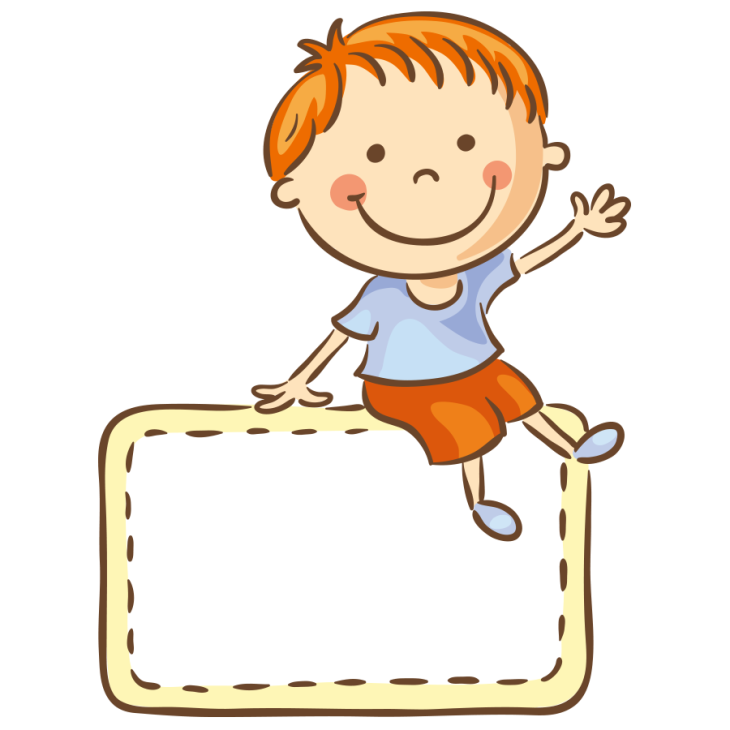 KHỞI ĐỘNG
Kiểm tra dụng cụ học tập
1. Kim khâu, chỉ khâu
2. Kéo.
3.Một tờ giấy than.
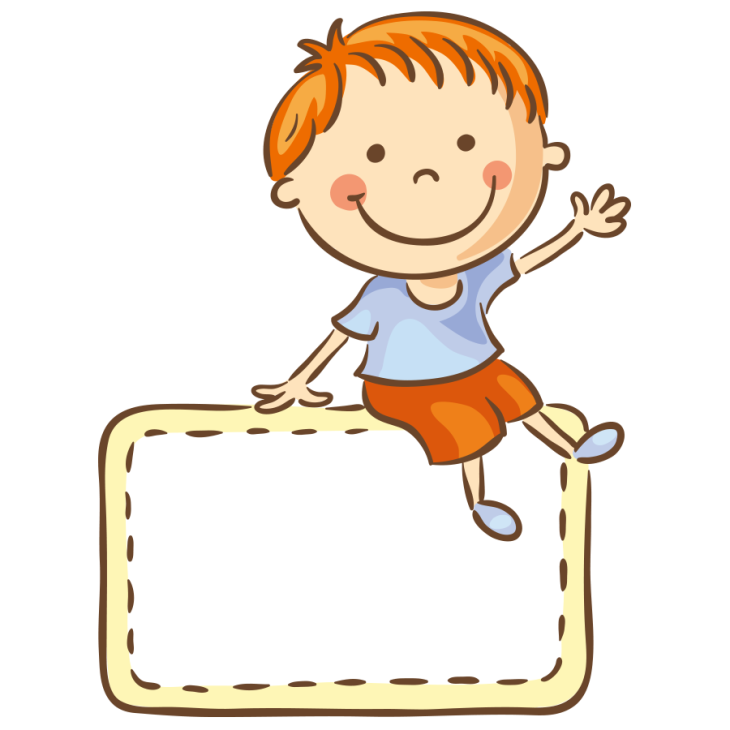 KHÁM PHÁ
Mũi khâu sau lên 1/3 mũi khâu trước liền kề.
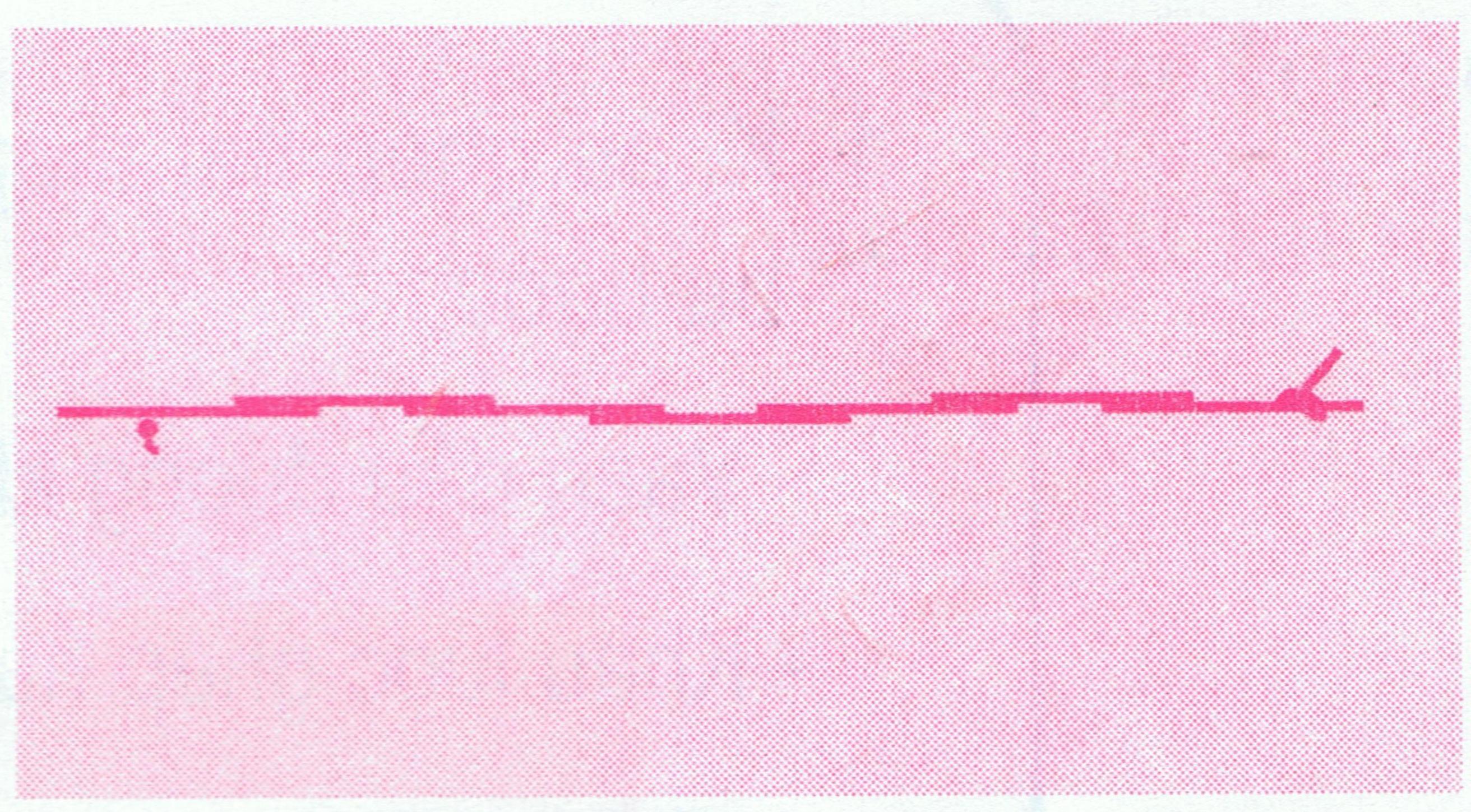 Mũi khâu sau
Mũi khâu trước
b. MÆt tr¸i ®­ưêng kh©u ®ét thư­a.
1. V¹ch dÊu ®­ưêng kh©u.
2 cm
10
9
8
7
6
5
4
3
2
1
5mm
H×nh 2. V¹ch dÊu ®­ưêng kh©u.
10
9
9
8
8
7
6
5
4
3
2
1
Khâu từ phải sang trái
10
9
8
7
6
5
4
3
2
1
Luồn kim từ mũi 2
10
9
8
7
6
5
4
3
2
1
Lên kim tại điểm 2, lên kim, xuống kim tại điểm 1 , lùi 1 mũi
Xuống kim từ điểm 2 , lên kim tại điểm 4 tiến 3 mũi.
Khâu đột thưa thực hiện theo quy tắclên 1 mũi, tiến 3 mũi
b. Khâu mũi thứ nhất
Lên kim,xuống kim tại điểm 1,lên kim tại điểm 4.
Khâu nét thưa trước thực hiện theo quy tắc lên 1 mũi, tiến 3 mũi
10
9
8
7
6
5
4
3
2
1
b.Khâu mũi thứ nhất.
Luồn lên, xuống kim tại điểm 1, luồn kim tới điểm 4.
7
6
5
4
3
2
1
10
9
8
Khâu mũi thứ nhất
10
9
8
7
6
5
4
3
2
1
10
9
8
7
6
5
4
3
2
1
4
3
2
1
10
9
8
7
6
5
10
9
8
7
6
5
4
3
2
1
10
9
8
7
6
5
4
3
2
1
10
9
8
7
6
5
4
3
2
1
Mũi khâu thứ nhất
10
9
8
7
6
5
4
3
2
1
c. Khâu mũi thứ hai
Lên kim, xuống kim điểm 3, lên kim tại điểm 6.
10
9
8
7
6
5
4
3
2
1
Khâu mũi thứ hai
10
9
8
7
6
5
4
3
2
1
10
9
8
7
6
5
4
3
2
1
10
9
8
7
6
5
4
3
2
1
10
9
8
7
6
5
4
3
2
1
10
9
8
7
6
5
4
3
2
1
10
9
8
7
6
5
4
3
2
1
Mũi khâu thứ hai
e. Kết thúc mũi khâu.
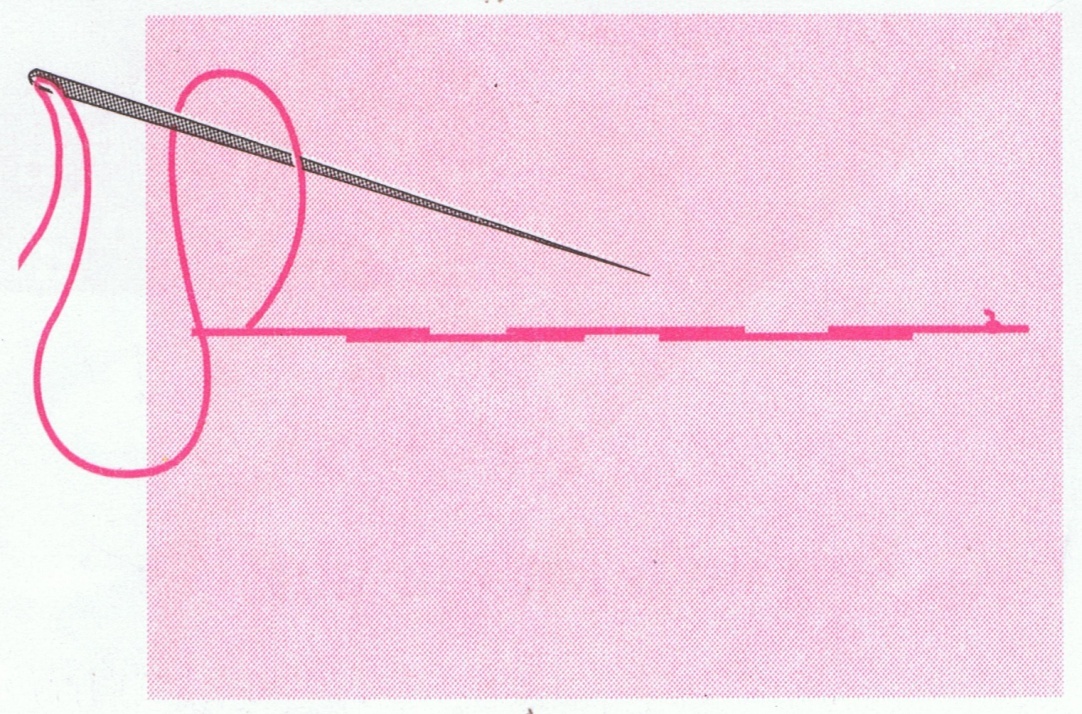 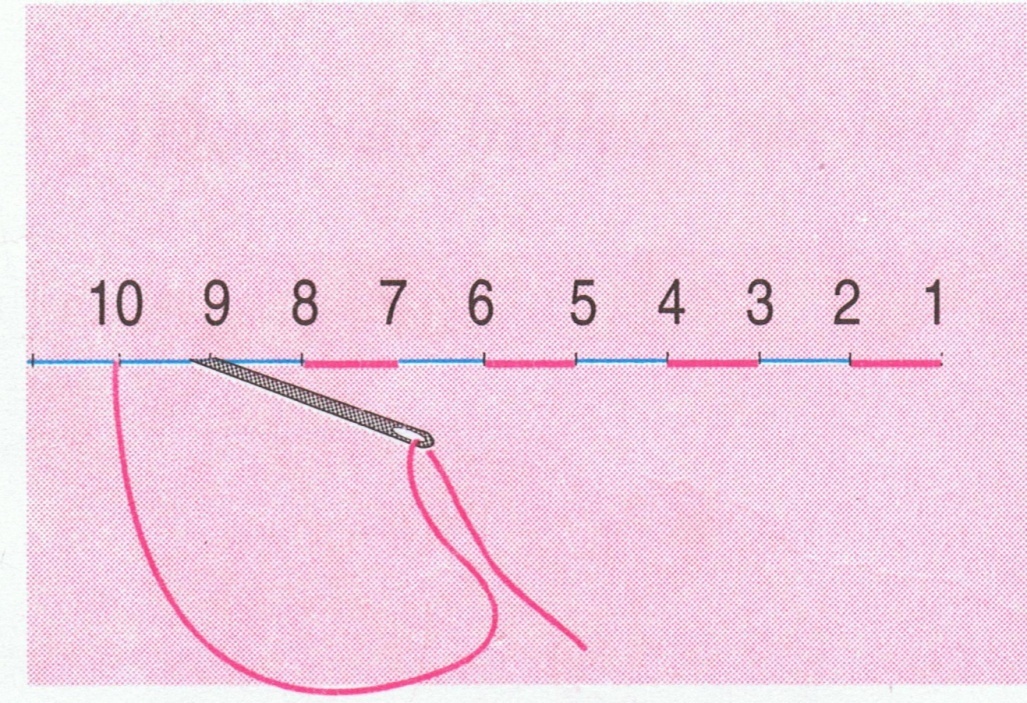 a) Kh©u l¹i mòi
b) Nót chØ
H×nh 4. KÕt thóc ®­ưêng kh©u ®ét thư­a.
Ghi nhớ :
1. Khâu đột thưa là cách khâu từng mũi để tạo thành mũi khâu cách đều nhau ở mặt phải của sản phẩm. Ở mặt trái lần lên một phần ba mũi khâu liền kề.
2.Khâu đột thưa theo chiều từ phải sang trái và được thức hiện theo quy tắc lùi 1 mũi tiến 3 mũi trên đường dấu .
II: Quy trình thực hiện.
2. Khâu đột thưa theo đường dấu
1. Vạch dấu đường khâu
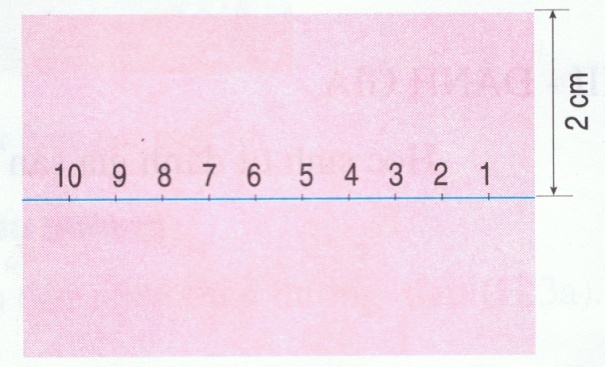 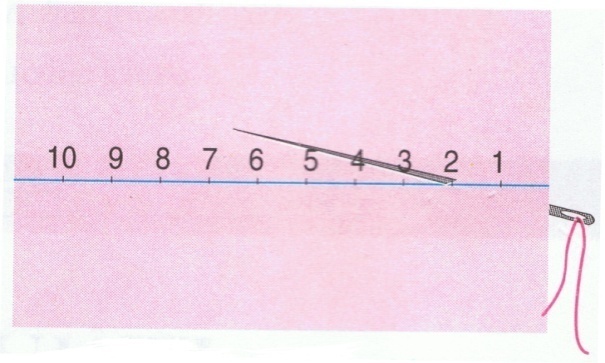 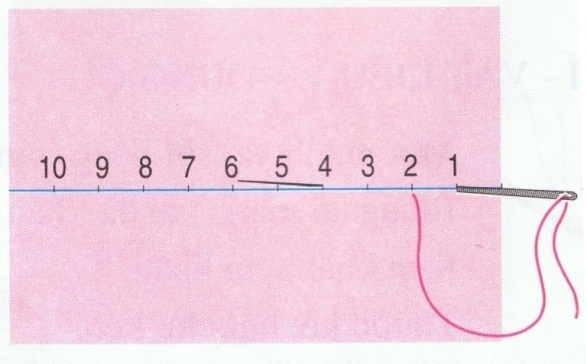 a) B¾t ®Çu kh©u
b) Kh©u mòi thø nhÊt
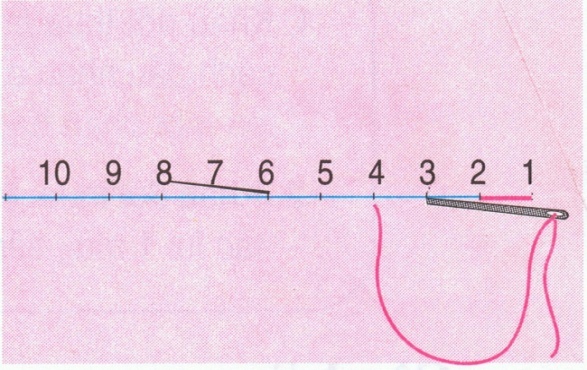 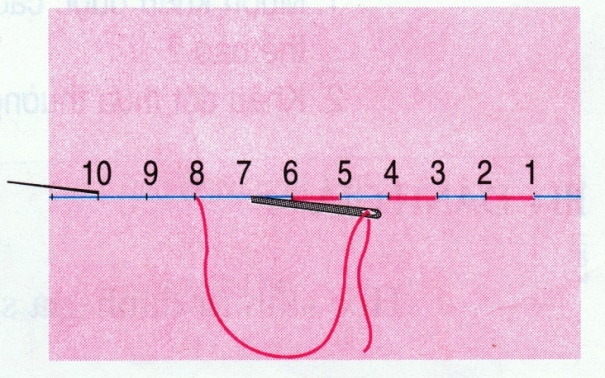 c) Kh©u mòi thø hai
d) Kh©u c¸c mòi tiÕp theo
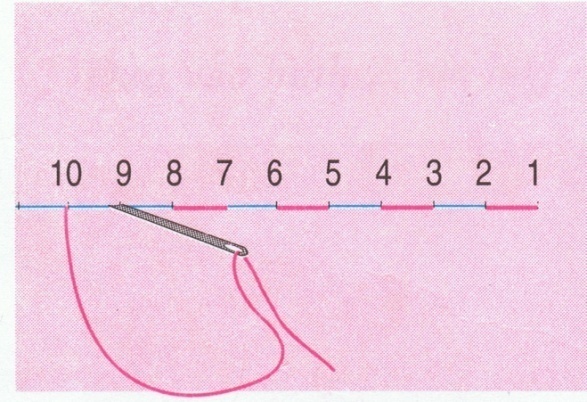 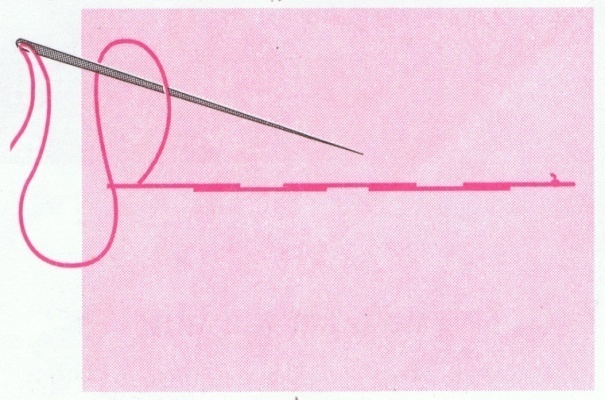 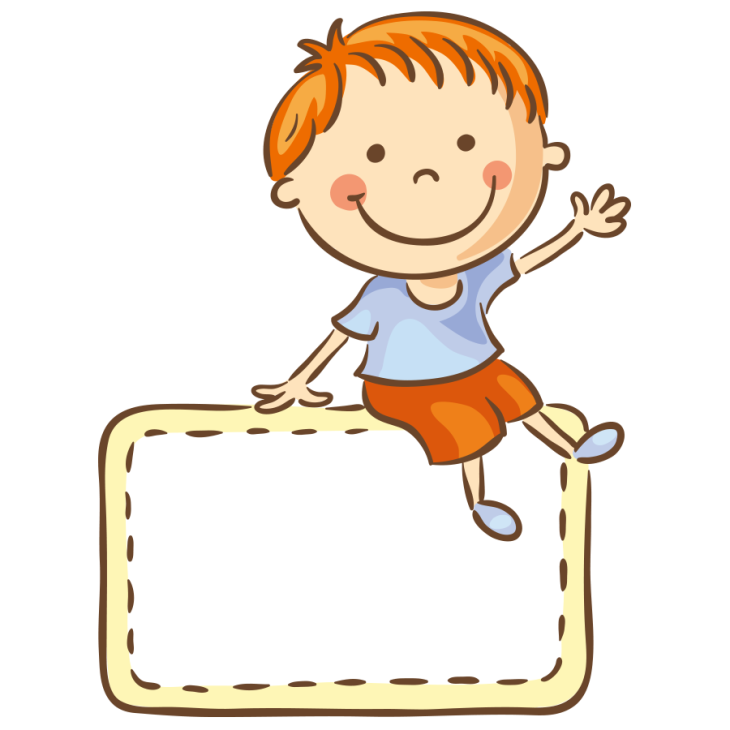 THỰC HÀNH
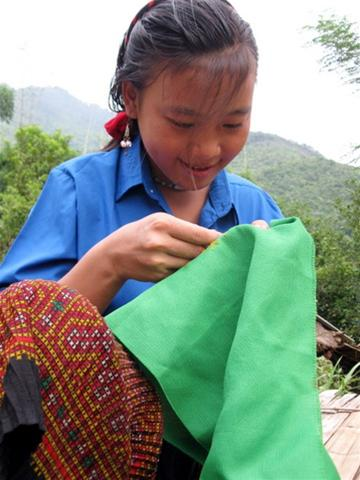 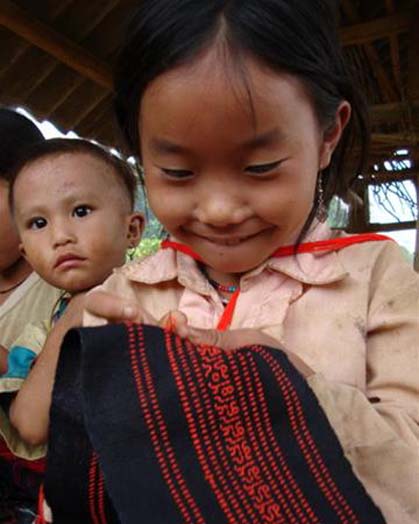 Các em học sinh đang khâu vá quần áo.
Vận dụng
Về nhà tập  khâu trên quần, áo
 Chuẩn bị xem trước bài sau
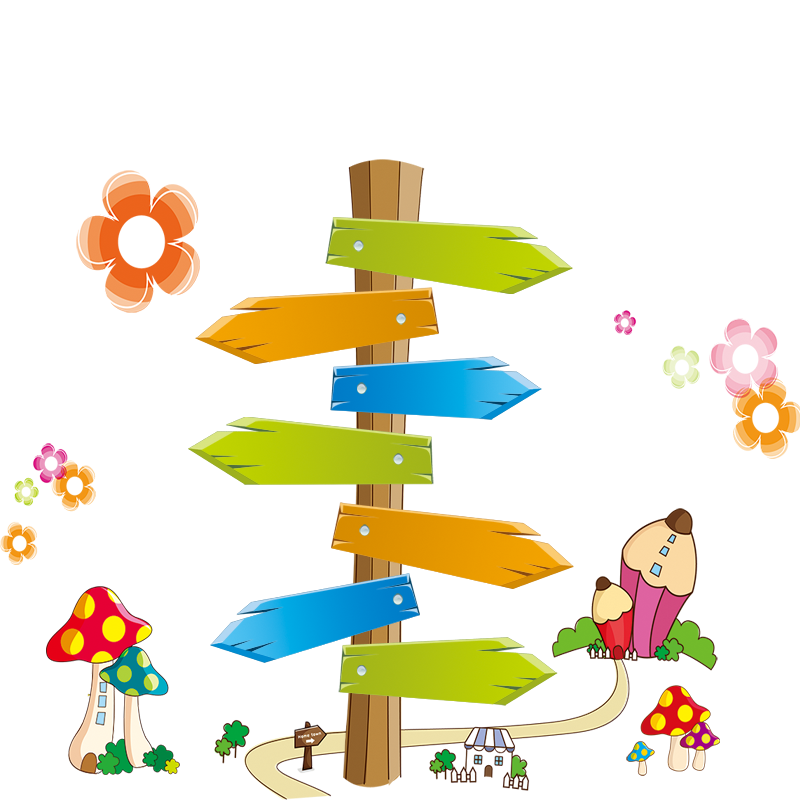 Chúc các em chăm ngoan, học giỏi!